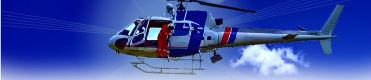 ヘリコプターツアー 案内
JUN. 2016
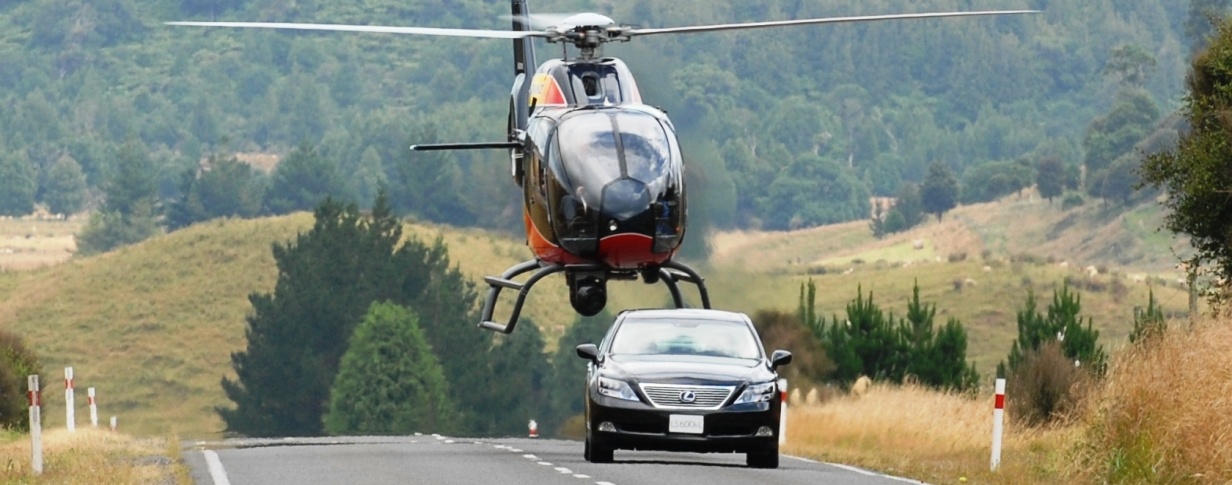 代表者
Business plan by. SKYLINE
会社概要 ( Company Outline )
▣ 社名:  (株) スカイライン
                     SKYLINE co. Ltd
社名
▣ 代表者 :  キム・ヨンミン
▣ 本社 : 京畿道富川市オチョンロ39ボンギル44 3階     
      ▣ 運航センター : ソウル市江西区ハヌルギル 221 
		              金浦国際空港
本社
▣ 開業日  : 2016年     月    日
      ▣ 資本金  :  10億ウォン  
      ▣ 事業現況 : 航空機使用事業,航空機や部品の輸入、       	        航空撮影、操縦士と整備士訓練センター
主要現況
▣ 航空機現況: R-44 (ヘリコプター) 1台
                 SOCATA  TB-9 (訓練用航空機)2台
                       B206L 導入予定
保有航空機
Business plan by. Air JET  AIRLINE
運営　航空機   ( Aircraft  Fleet )
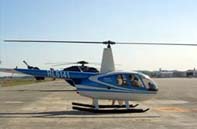 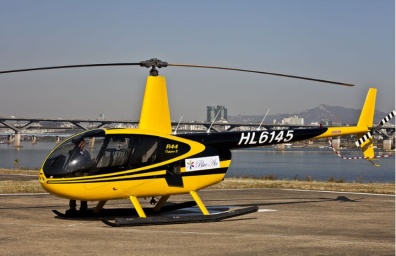 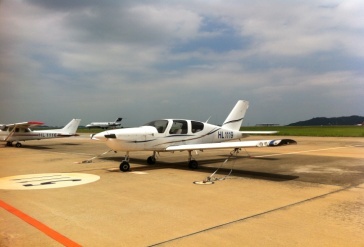 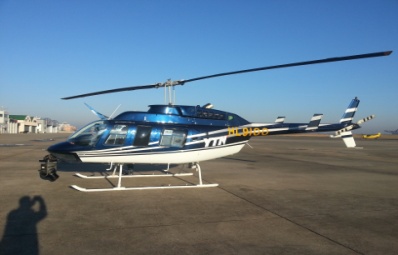 運営
航空機
機　　種
MTOW
最大速度
運行時間
搭乗人員
主要用度
SOCATA TB-9
 1,096KG
 215km/h 
 5時間
 4名
 飛行教育
R44
 1,134KG
 215km/h 
 3時間10分
 4名
 人員輸送 /航空撮影
B-206
 1700KG
 260km/h 
 2時間40分
 7名
 旅客運送 (観光飛行)
- R44
 1,134KG
 215km/h 
 3時間10分
 4名
 航空撮影
観光飛行
保有予定
Business plan by. SKYLINE
小型航空機
BUSINESS SCALE
小型航空機運送使用事業は、航空機を利用して観光、教育、賃貸または用役などをして収益を発生させる事業で、最低資本金は7.5億以上に(9人乗り未満)事業範囲は次のようだ。
事業範囲
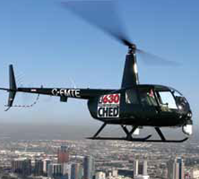 肥料や農薬散布、種を撒くのなど農業支援
海洋汚染薬剤散布
広告用プラカード牽引など空中広告
写真撮影、陸上及び海上測量または探査
山火事など、火災鎮圧
応急措置を含めた捜索や救助
回転翼航空機を利用した建設資材などの運搬
山林、管路、戦線(power line)などの巡察及び観測 
航空機を利用した飛行訓練と高空落下
グライダー牽引
操縦士養成のための飛行訓練や地上学術
人員輸送,観光飛行
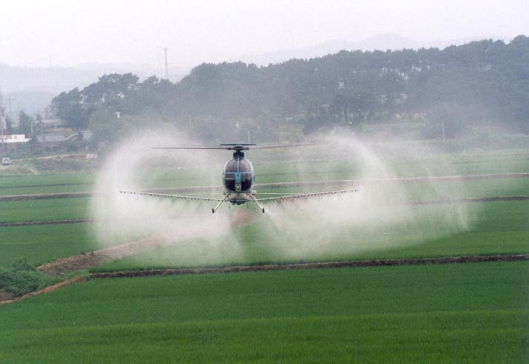 Business plan by. SKYLINE
Service Business Model  (ヘリコプター) - 1
山火事鎮火,監視,防除および貨物輸送
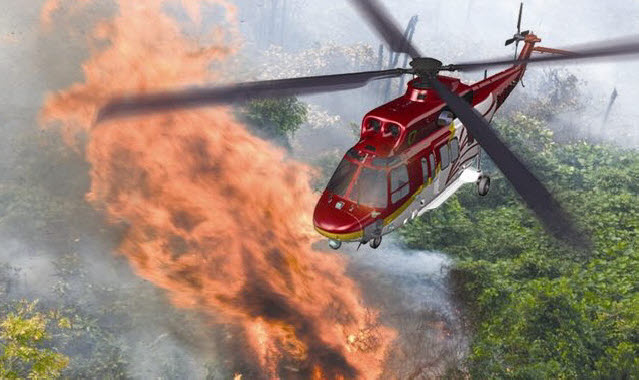 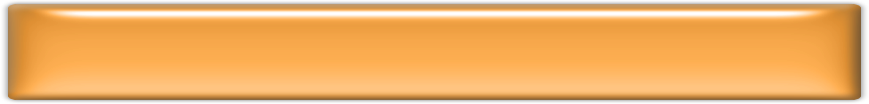 山火事鎮火
 春の節気 : 3-5月
 秋の節気 : 9-11月
 地方自治体と年間用役契約締結
 用役単価 : 年間3.5~ 10億ウォン線
 航空防除 
 播種および農薬散布
 用役単価 : 年間2億ウォン線
 貨物輸送(建設資材)
 韓国電力の鉄塔工事
 登山路補修工事,資材運搬など
 用役予想収益 : 年間2~ 10億ウォン線
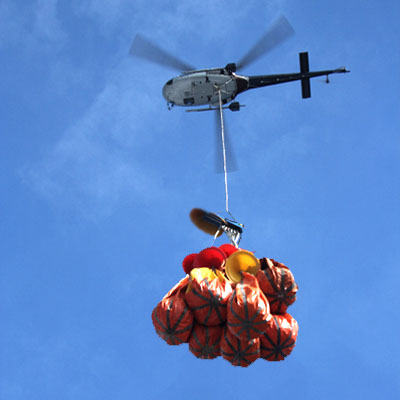 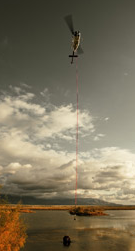 Business plan by. SKYLINE
Service Business Model  (ヘリコプター) - 2
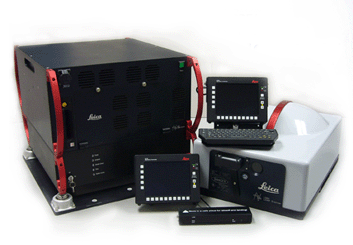 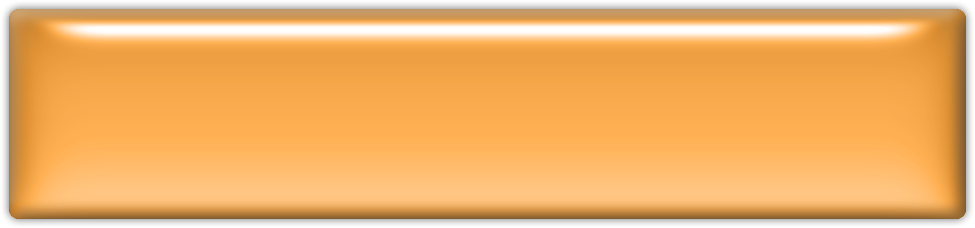 デジタル高画質カメラを利用した航空写真撮影
デジタル地図のための航空写真 
全国一帯の写真を順番に撮影した後、データ蓄積
垂直スキャンで後補正最小化
リアルな立体地図製作可能
使用者が望むスケールや解像度撮影可能
3次元地形図に航空写真をマッピングして3次元映像制作
競争優位
航空機及びヘリコプターを利用した死角地帯最小化
主要部位3次元撮影可能
デジタル方式で納期最小化
衛星に比べて低廉で辺境地域の迅速アップデート可能
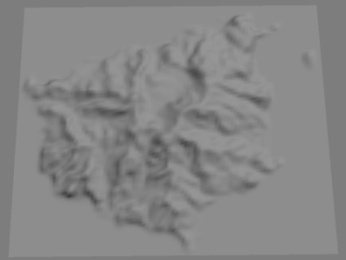 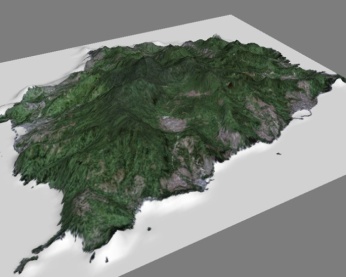 Business plan by. Air JET  AIRLINE
ENSTROM 480B TURBINE  (へり Fleet)
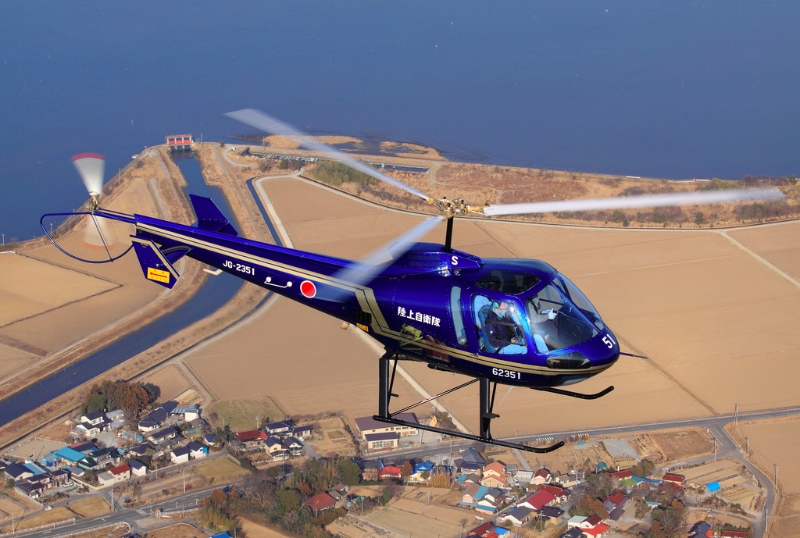 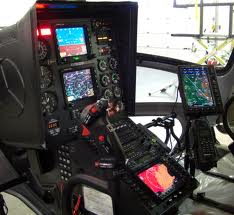 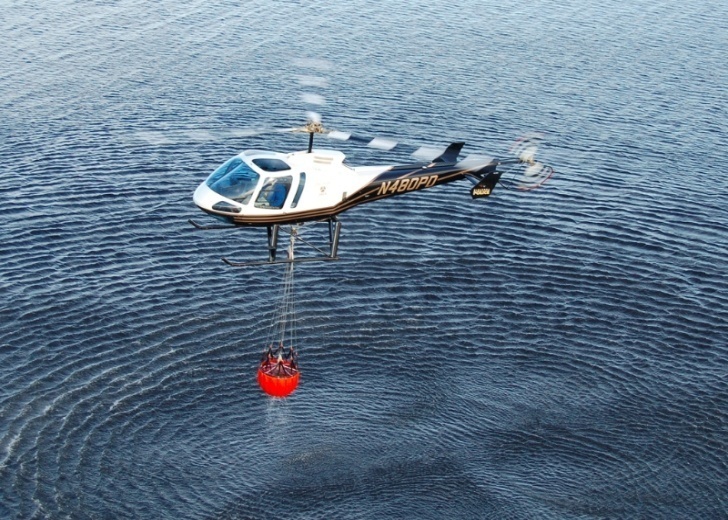 Business plan by. Air JET  AIRLINE
ROBINSON R44 RAVEN II  (へり Fleet)
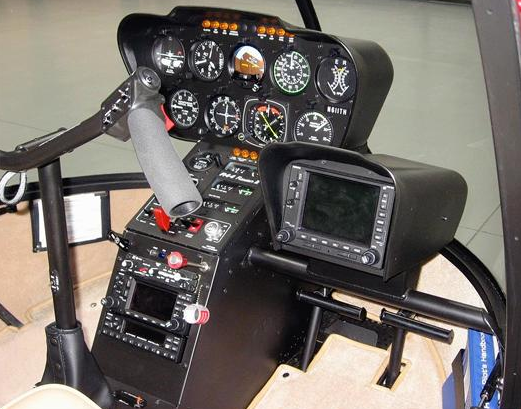 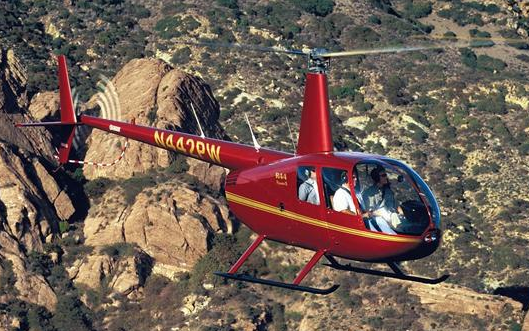 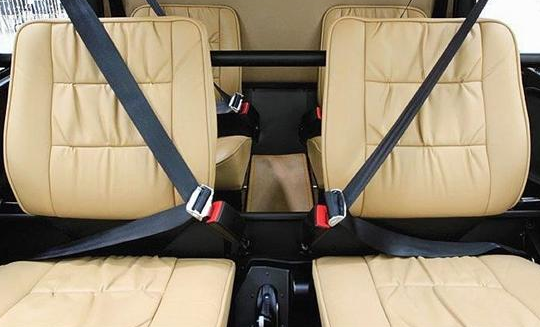 Business plan by. SKYLINE
Service Business Model  (ヘリコプター) - 3
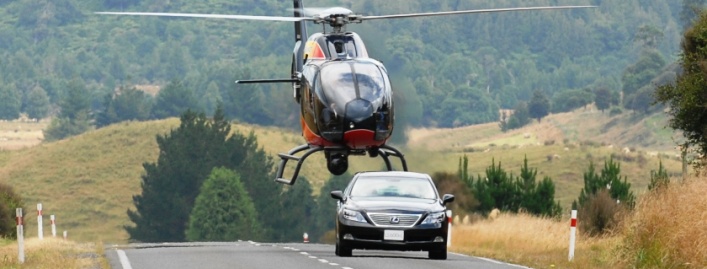 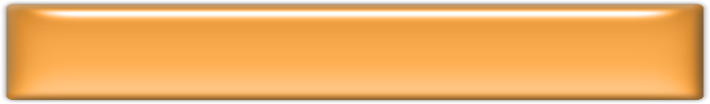 航空映像制作支援事業
映画,CF映像制作支援
雄壮でダイナミックな映像提供
高解像度カメラを通じた高画質の映像提供
航空機を利用した特殊撮影の選好度増加
高価な商品広告手法に航空映像の選好度増加  
予想売上:年間50億ウォン線
放送(ニュース)映像制作支援
リアルタイム生動感のあるニュース映像提供
二元化生放送のための中継器活用
YTNと現在、年50時間, 年間契約で任務遂行
今後、新規に総合編成放送会社報道局の新規市場開拓
予想売上:年間6億ウォン線
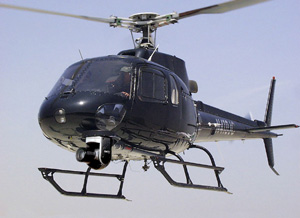 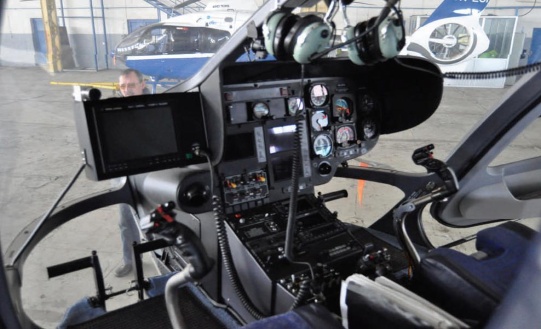 Business plan by. SKYLINE
ENSTROM 480B TURBINE  (ヘリコプター Fleet)
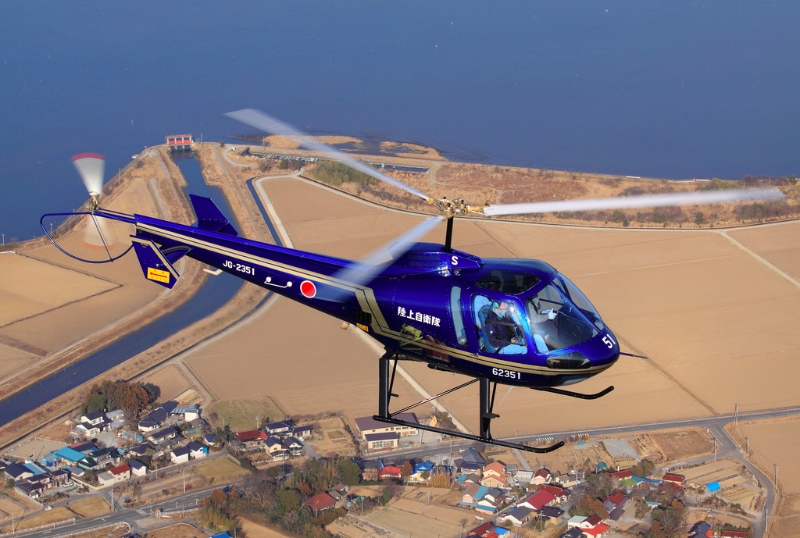 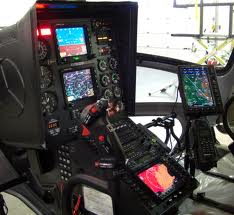 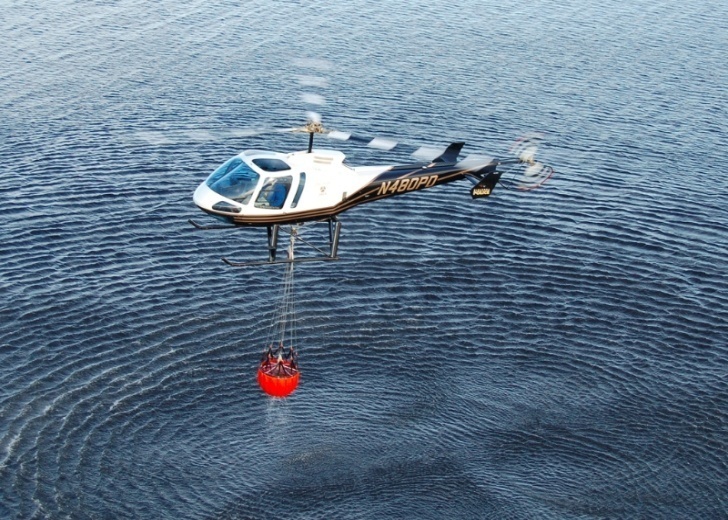 Business plan by. SKYLINE
ROBINSON R44 RAVEN II  (ヘリコプター Fleet)
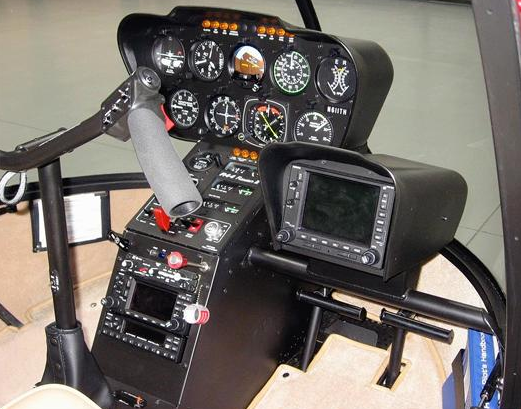 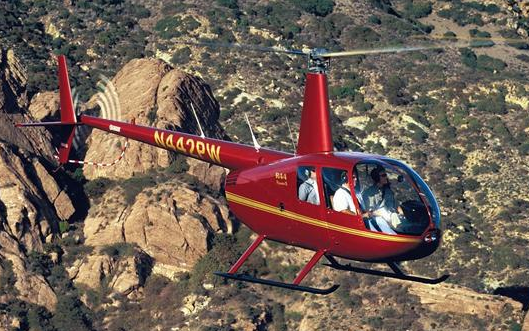 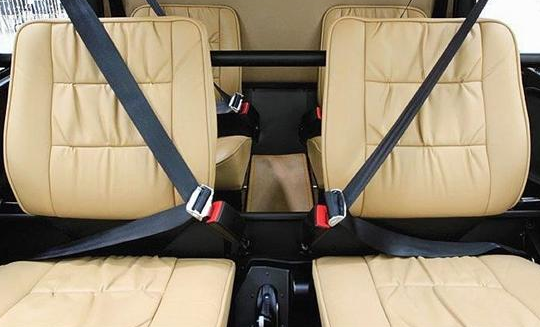 Business plan by. Sung Jun  Air
ソウル チャムシル へり
TOUR COURSE
1. Aコース –　 クァンナル
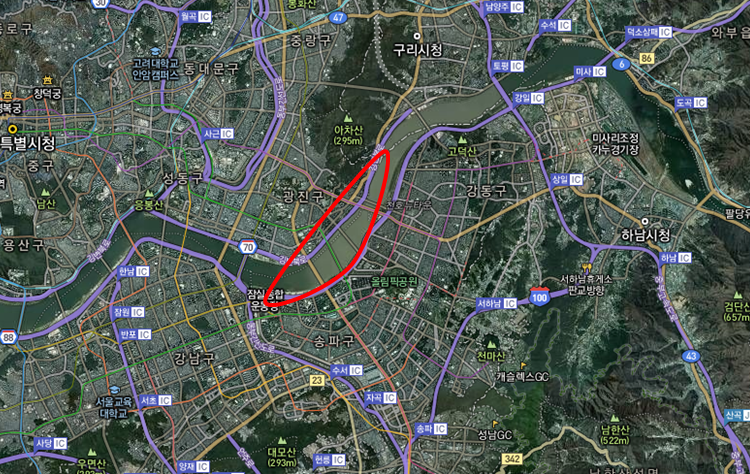 Business plan by. Sung Jun  Air
ソウル チャムシル 近郊　へりTOUR COURSE
2. Bコース  –   ヨイド
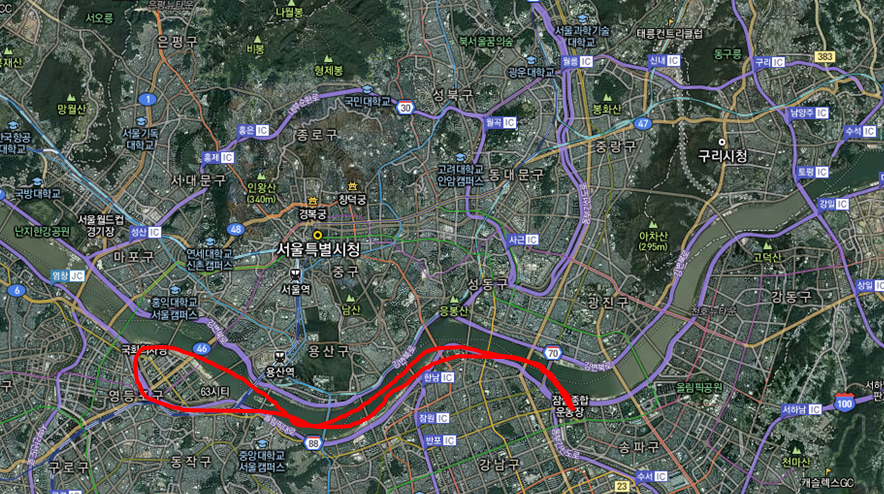 Business plan by. Sung Jun  Air
ソウル及び 近郊 TOUR COURSE
3. Cコース –   パルタン
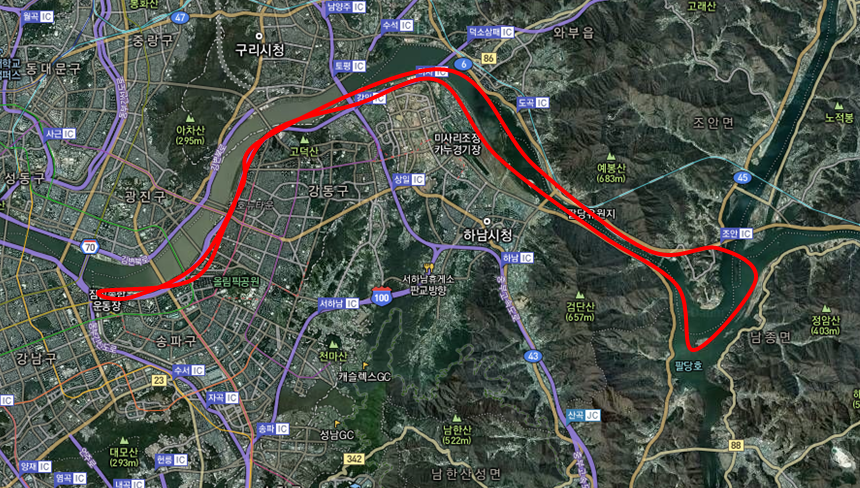 Business plan by. Sung Jun  Air
ソウル及び 近郊 TOUR COURSE
4. D コース –  スペシャル
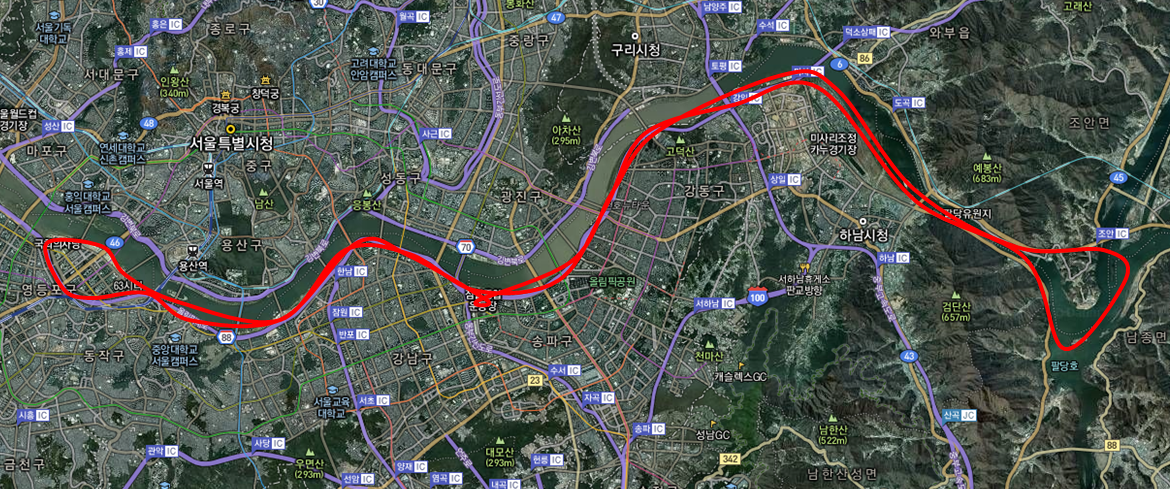 Business plan by. Air JET  AIRLINE
搭乗料金
搭乗 公式 料金
(1当たりの単位   :ウォン)
Business plan by. Sung Jun  Air
TOUR COURSE  제주도
1. Aコース – 城山日出峰(ソンサンイルチュルボン)コース
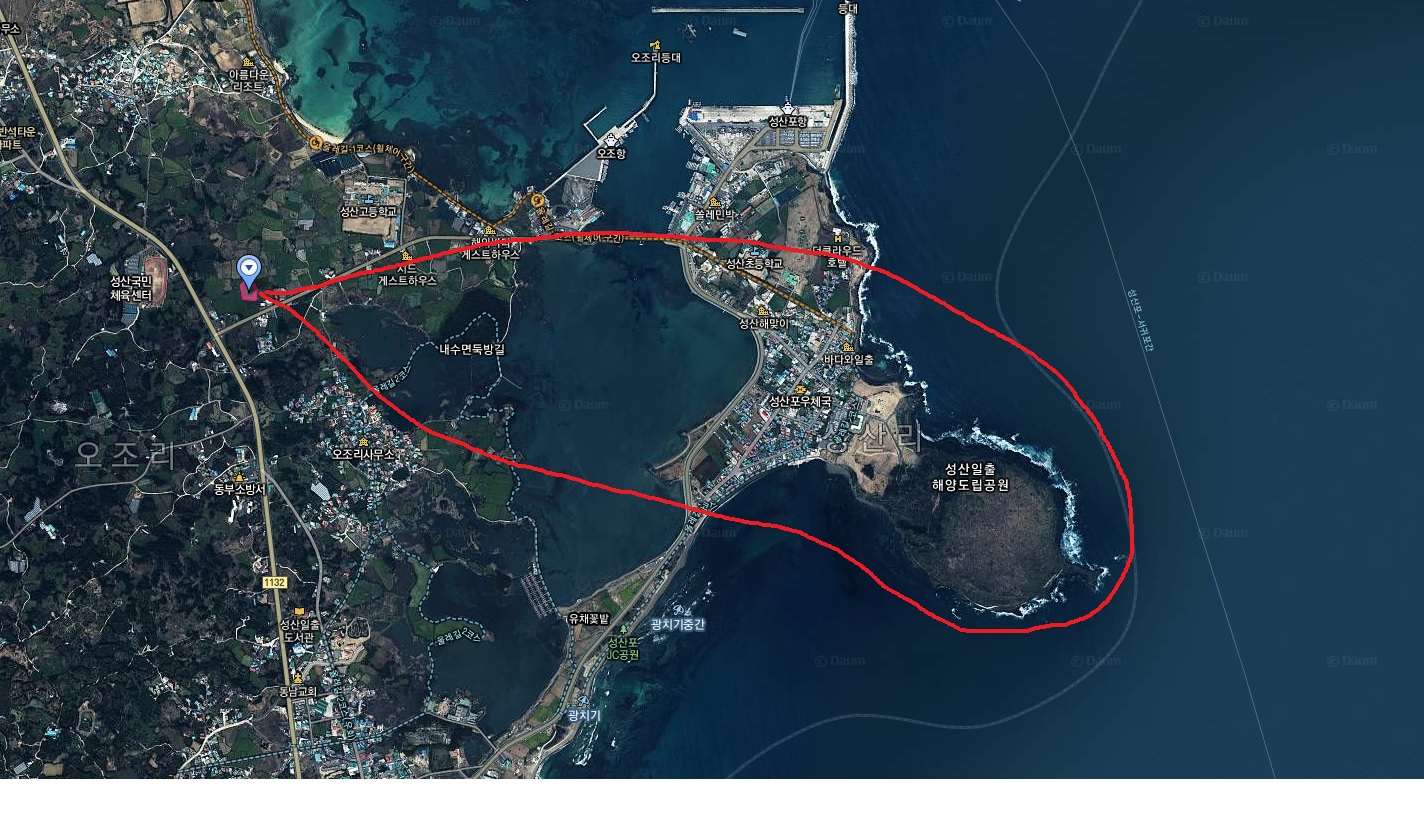 Business plan by. Sung Jun  Air
TOUR COURSE
2. Bコース – 牛島(ウド)コース
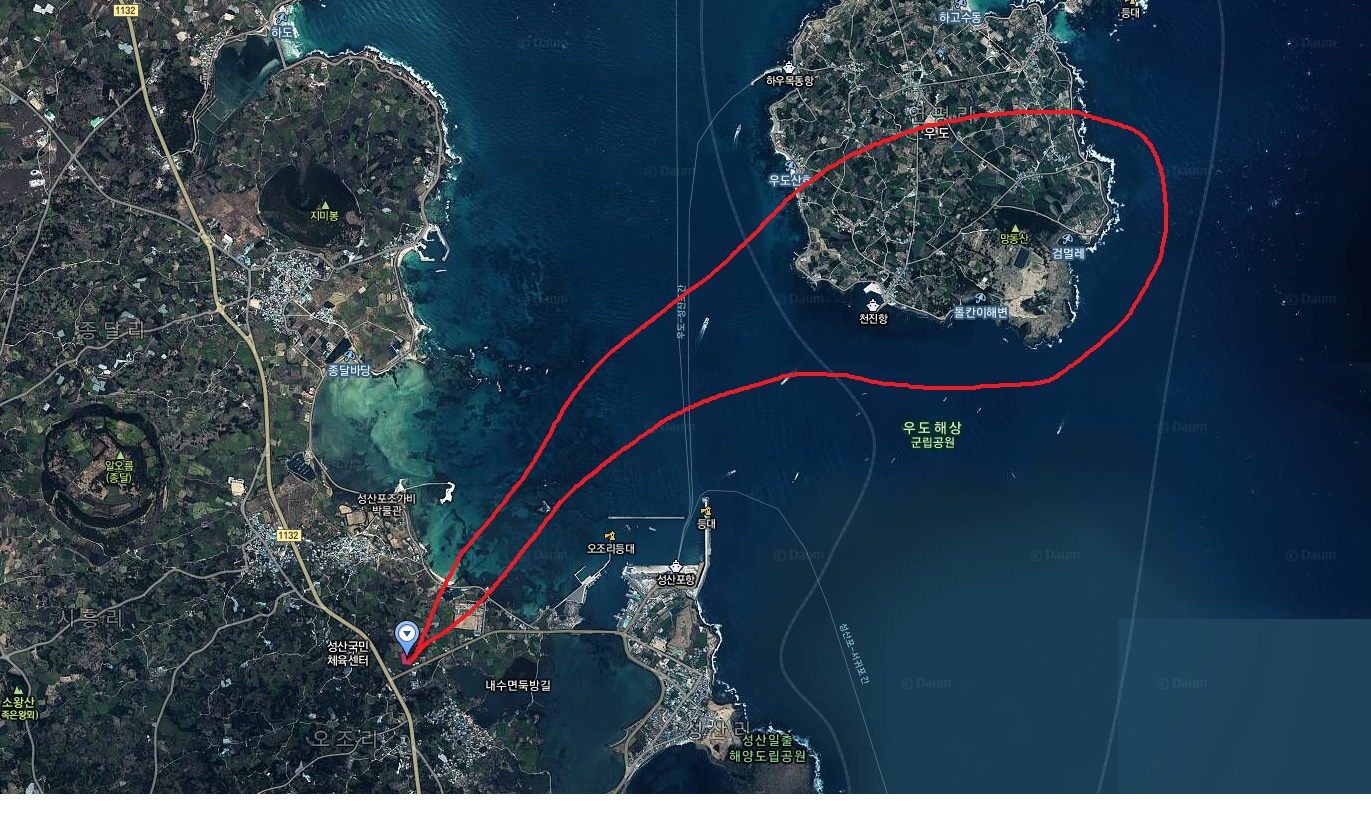 Business plan by. Sung Jun  Air
TOUR COURSE
3. Cコース – 城山日出峰(ソンサンイルチュルボン)
		, 牛島(ウド)コース
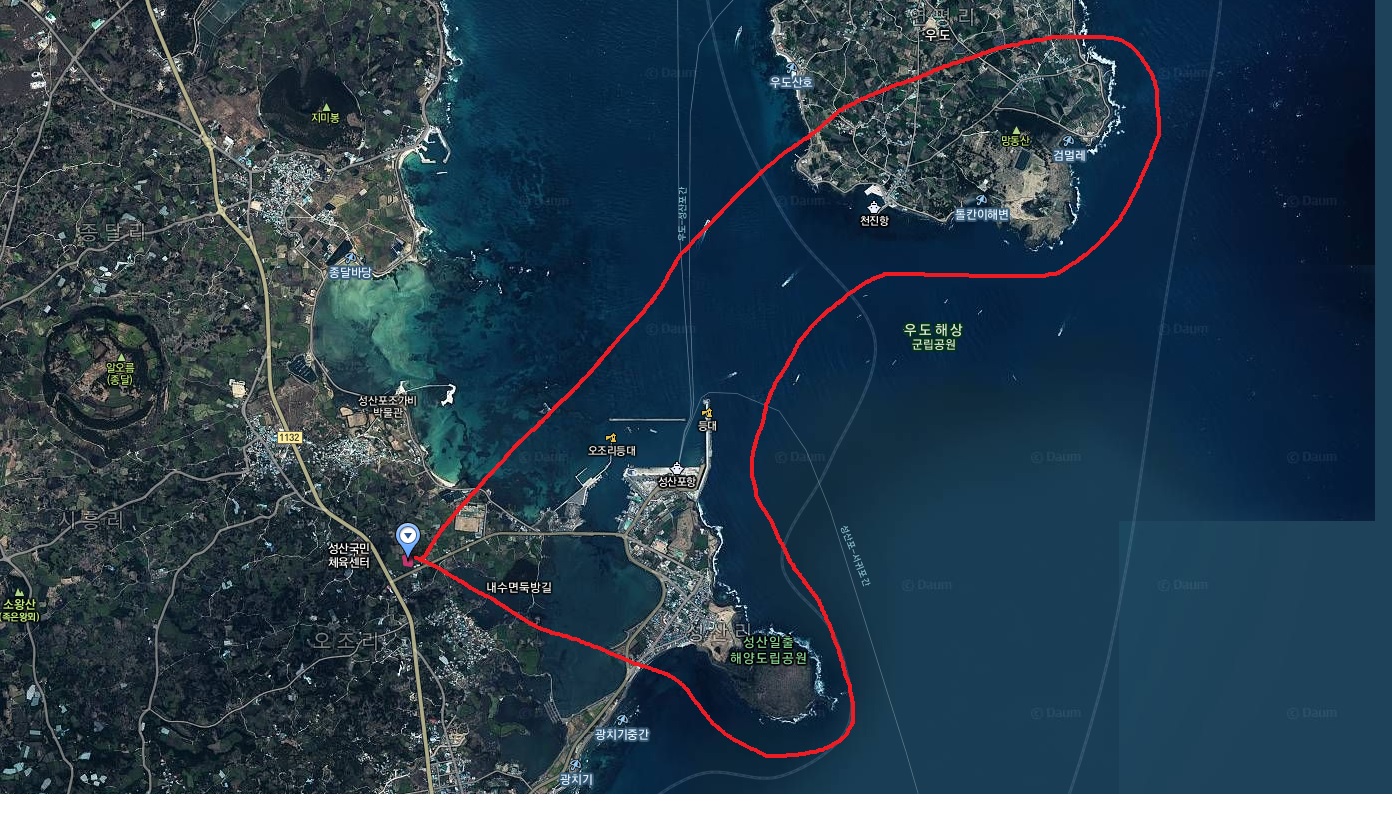 Business plan by. Sung Jun  Air
TOUR COURSE
4. Dコース – 漢拏山(ハルラサン)コース
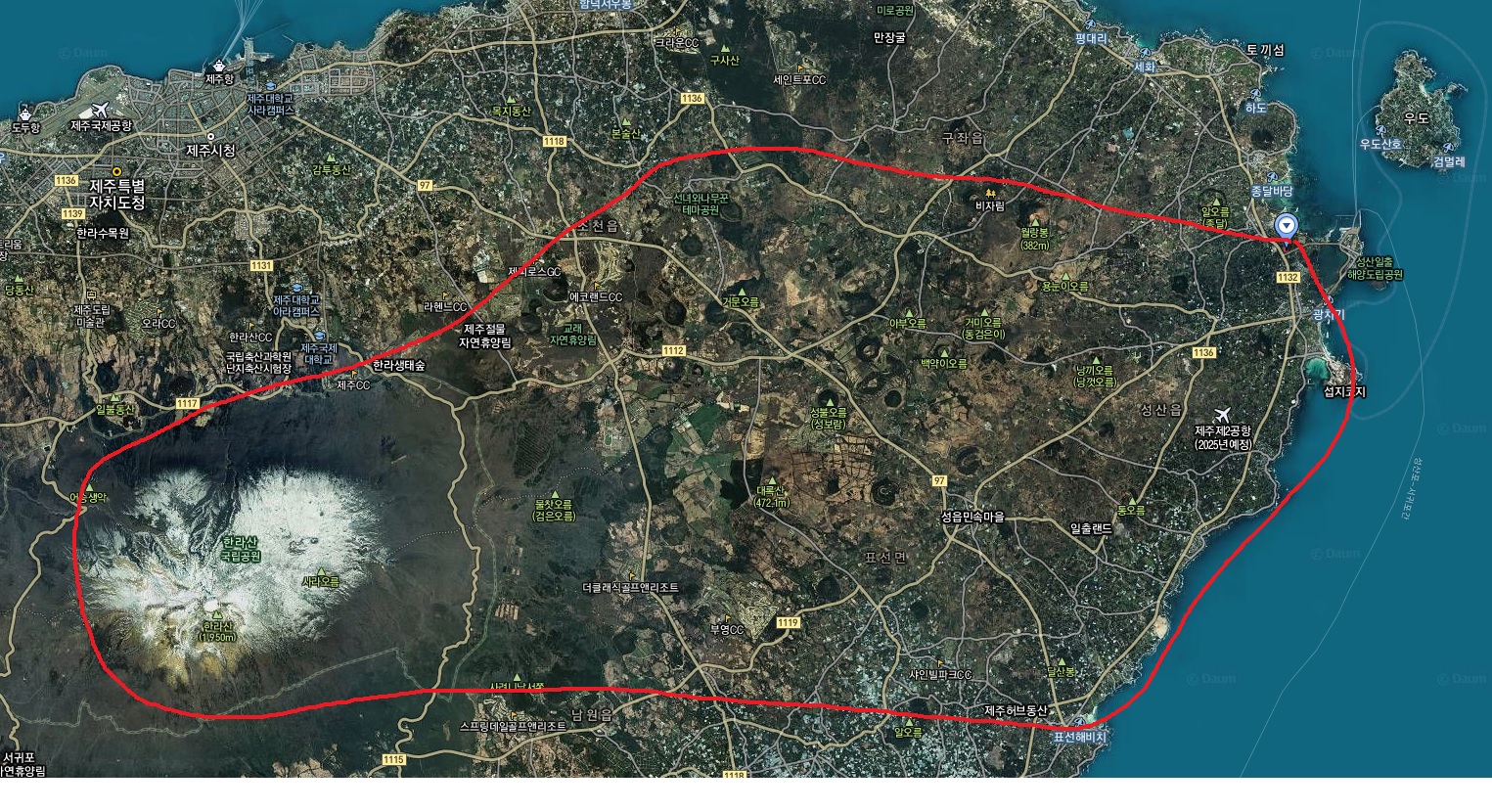 Business plan by. Sung Jun  Air
TOUR COURSE
5. Eコース –  西帰浦(ソグィポ)コース
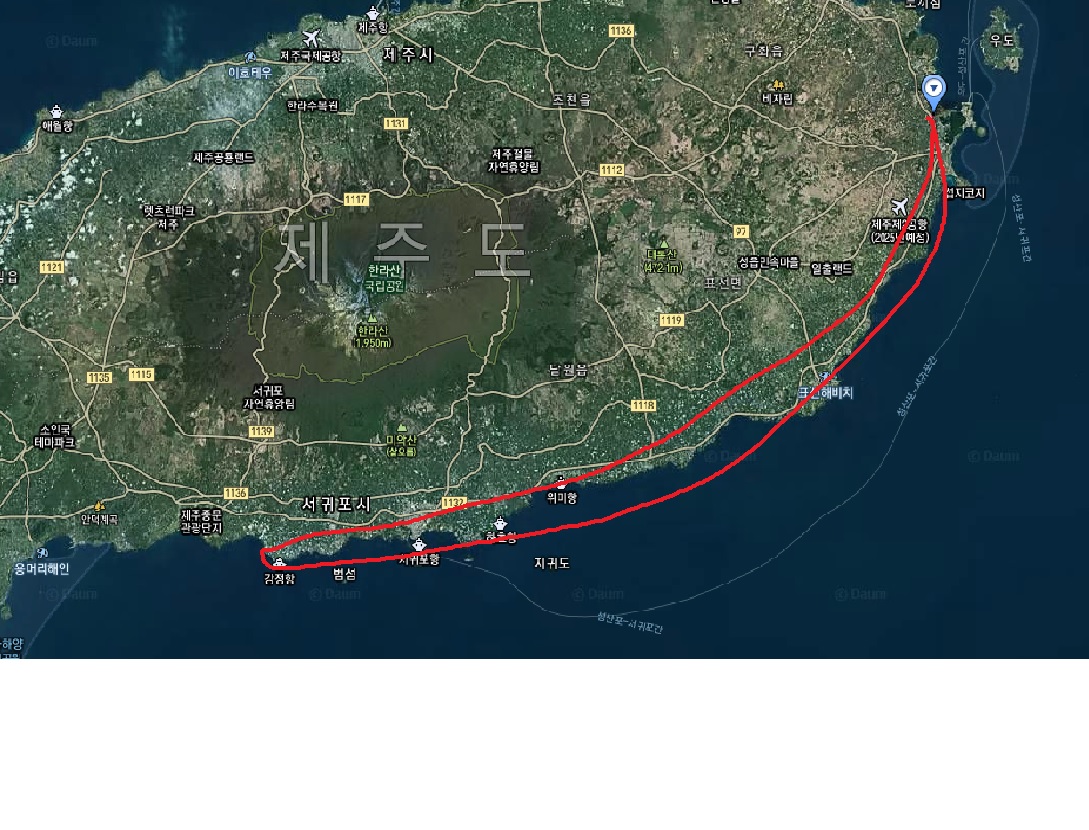 Business plan by. Sung Jun  Air
TOUR COURSE
6. Fコース – 摹瑟浦(モスルポ) 行き帰りコース
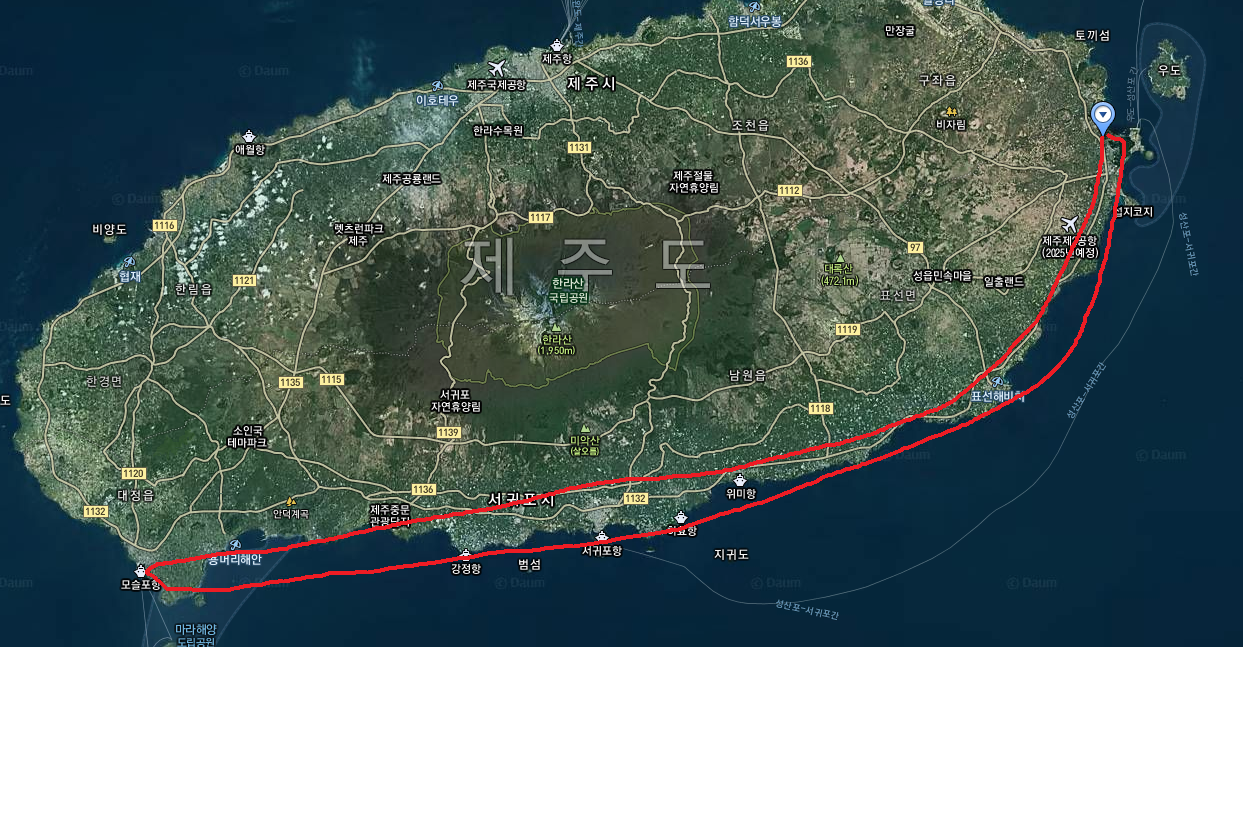 Business plan by. SKYLINE
搭乗料金
(一人当たり単位 : ウォン)
搭乗公式料金
(一人当たり単位 : ウォン)